Quick Release Valve Update
Parts/Service Update #23-0707
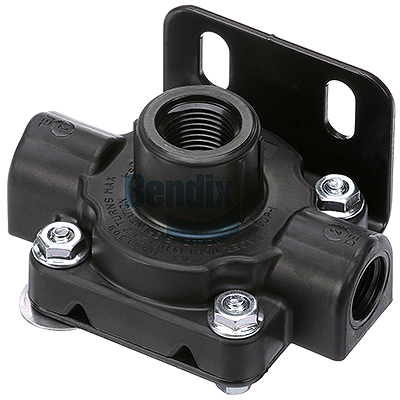 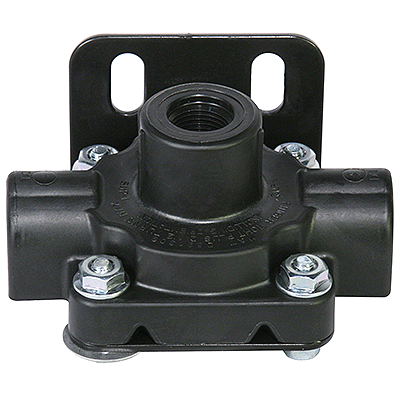 #10071317/#10026778
#10053236
Changes in Valves for “Crack Pressure” to Extend Brake Life
Recently it was pointed out that the “Quick Release” valves for the rear brakes had changed. If you look closely at the at the valves there is a metal washer located under the head of one of the bolts which you can see if you look closely at the valves above.
This number indicates the crack pressure of the valve, QRO33 on the #10053236 indicates a 3.3PSI crack pressure and QRO 60 on the #10026778 indicates a 6.0PSI crack pressure.
Physically the valves appear the same accept that the threaded ports are not the same size, and after researching we found that the difference was in the “Crack Pressure”. The #10053236 has a 3PSI crack pressure with 3/8” NPT ports where the #10026778 which is currently used (it superseded #10071317) has a 4.5-7PSI crack pressure and a ½” NPT inlet and 3/8” NPT outlets.
1
Working with Blue Bird on why there was a change, we learned that with the launch of air disc brakes there was not a quick release valve used which required a specific crack pressure. 
In 2016 due to accelerated drive axle brake wear they initiated a PHRED which lead to a project amending the drive axle brake “Bill Of Materials” to incorporate a 3PSI crack pressure quick release valve (#10053236).
Then in June of 2020 Blue Bird launched another PHRED for accelerated brake wear on rear drum brakes which lead to a project to add a 4.5-7PSI crack pressure quick release valve (#10071317) and at that time they were also seeing accelerated brake wear on air disc brakes, so they amended the drive axle brake “Bill Of Materials” for both air disc and drum to incorporate the 4.5-7PSI crack pressure quick release valve (#10071317).
Then the #10071317 was superseded to a #10026778.

We then asked the question as to if the newer #10026778 could be used in place of the #10053236 and told that it could, but as noted previously, the inlet threads are different which would require use of a bushing or different fitting.







PLEASE NOTE:
New York Bus Sales recommends only replacing parts with those that units were initially built with.
2
CONTACT OUR SERVICE OR PARTS DEPARTMENT WITH ANY QUESTIONS
SERVICE

Director of Service
Ryan Hemund
rhemund@newyorkbussales.com 
CELL 315-561-9121

Chittenango: 800-962-5768

          Brian Lamaitis		
blamaitis@newyorkbussales.com 	
Bob Reith
breith@newyorkbussales.com
    Phil Tucker	                      
    ptucker@newyorkbussales.com 
    Brian Goodfellow
bgoodfellow@newyorkbussales.com
 	
Albany: 866-867-1100

Ben Reiling
breiling@newyorkbussales.com
 
Batavia: 800-463-3232

Brandon Shepard
bshepard@newyorkbussales.com

Middletown: 845-609-7070

Moncia Cherry
mcherry@newyorkbussales.com
PARTS
 
Director of Parts
Matt Woodman
mwoodman@newyorkbussales.com
CELL 315-271-9748

Chittenango: 800-962-5768

Gari McQuade
gmcquade@newyorkbussales.com
                              Ted Nerveldine			
tneveldine@newyorkbussales.com 	
John Lewin
jlewin@newyorkbussales.com
      Garry Maniacek	
gmaniacek@newyorkbussales.com
Jim Mattner
jmattner@#newyorkbussales.com
 	
 Albany/Middletown: 866-867-1100

Sean Conway
sconway@newyorkbussales.com
Dan Haight
dhaight@newyorkbussales.com
 
Batavia: 800-463-3232

James Roeser
jroeser@newyorkbussales.com 
Tesea Cornwall
tcornwall@newyorkbussales.com
Comments or Concerns:
John Johnston
jjohnston@newyorkbussales.com
Cell 315-263-0766
3
[Speaker Notes: Set up as a table would make it easier to edit

Add additional pages]